Radiological Category:
Neuroradiology
Principal Modality (1): 
Principal Modality (2):
MRI
none
Case Report # 0874
Submitted by:
Justin Smith, M.D.
Faculty reviewer:
Leo Hochhauser, M.D
Date accepted:
February 2012
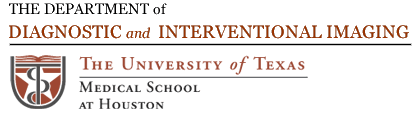 Case History
22 year old female with 4 day history of blurry vision.
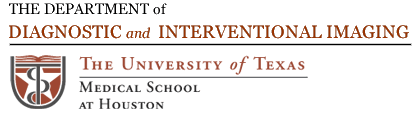 T2 weighted MRI Brain
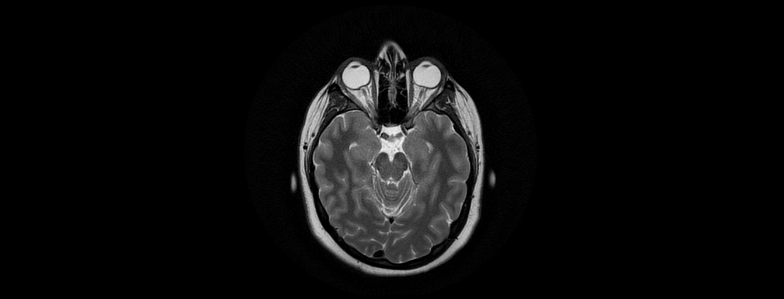 MRV
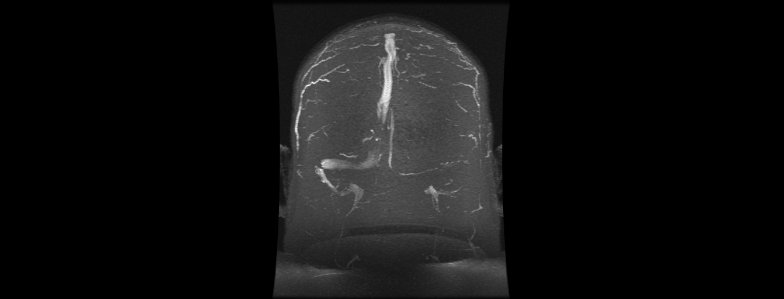 MRV
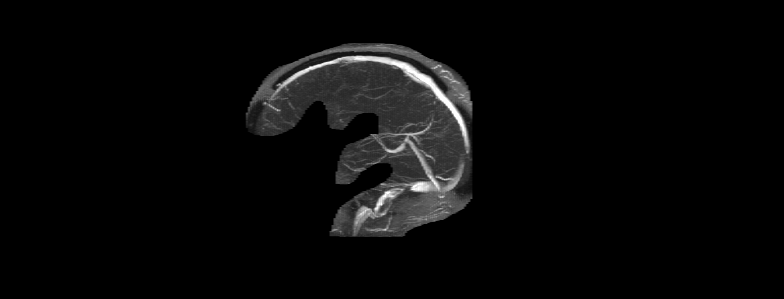 Test Your Diagnosis
Which one of the following is your choice for the appropriate diagnosis? After your selection, go to next page.
Pseudotumor Cerebri / Idiopathic Intracranial Hypertension
 Dural Venous Sinus Thrombosis
 Idiopathic/Post-inflammatory optic nerve atrophy
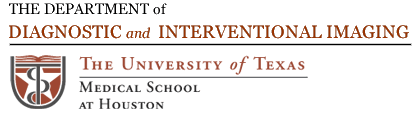 Findings and Differentials
Findings:
-Increased fluid surrounding the optic nerves/distention of subarachnoid space-Optic nerve papilla protruding into the globes-Hypoplastic left transverse sinus (no thrombosis)-Flattening of the sclera
Differentials:
Pseudotumor Cerebri / Idiopathic Intracranial Hypertension
 Dural Venous Sinus Thrombosis
 Idiopathic / Post-inflammatory optic nerve atrophy
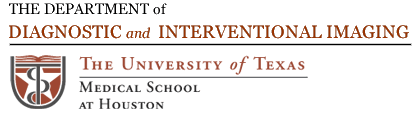 Discussion
Pseudotumor Cerebri / IIH 

– IIH is a headache syndrome characterized by raised CSF pressure in the absence of an intracranial mass or ventricular dilatation.  CSF composition is normal and with the exception of universal papilledema, the neurologic exam is most often normal.

Obese woman age 20-44 years with headache and papilledema is the most common presentation

- Pediatric population:  A retrospective study of 27 patients by Dr. Butler of UTHSC revealed that presentation of IIH in children is more dependent on raised opening pressures, as papilledema was only present in 50% of children and obesity in only 30%.
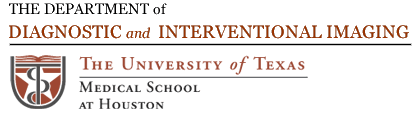 Discussion
Pseudotumor Cerebri / IIH (continued)

-The key to MR imaging is to exclude other pathologic causes of increased intracranial pressure such as mass lesion, hydrocephalus and dural venous sinus thrombosis

Lateral decubitus position ICP by lumbar puncture are considered abnormal if above 200 mm H2O in normal-weight individuals and 250 mm H2O in obese individuals

Restoration of visual acuity and resolution of papilledema constitute the primary goals of management .  Treatment is usually conservative with weight loss and medications such as acetazolamide and occasionally corticosteroids.

Gastric bypass surgery was associated with remittance of symptoms in all but 1 of 19 adult patients with a history IIH in 1 study
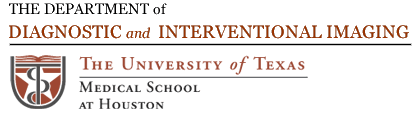 Discussion
Dural Venous Sinus Thrombosis
DVST has been implicated as a causative factor for venous outflow obstruction and a secondary cause of IIH.  MR venography is more routinely being used in the evaluation of suspected cases of IIH.  Additionally there is ongoing debate as to the role of dural venous sinus stenosis (particularly sagittal sinus stenosis) as a causative versus secondary sign relating to IIH.  
MR findings may be similar to IIH with the obvious exception of either stenosis or thrombosis of the cerebral venous system.
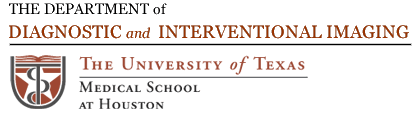 Diagnosis
Pseudotumor Cerebri / Idiopathic Intracranial Hypertension
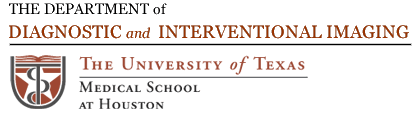 References
Suzuki H et al.  MR imaging of idiopathic intracranial hypertension. AJNR Am J Neuroradiol. 22(1):196-9, 2001Degnan AJ, Levy LM.  Pseudotumor cerebri: brief review of clinical syndrome and imaging findings.  AJNR Am J Neuroradiol. 2011;32(11):1986-93 Faz G, Butler I, Koenig M.  Incidence of Papilledema and Obesity in Children Diagnosed With Idiopathic “Benign” Intracranial Hypertension: Case Series and Review.  J Child Neurol. 2010 November; 25(11): 1389-1392
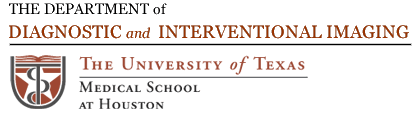